Fosforečnany, křemičitany
Fosforečnany - fosfáty
anion  (PO4)-3
jsou měkké, křehké, barvité, dobře krystalizují
Apatit – fosforečnan vápenatý s fluorem nebo chlorem a vodou
soustava – šesterečná
vzhled – tabulkovité, spoupcovité, jehlicovité krystaly, 
              zemitý, kusový
barva – zelený, hnědý, světle fialový
vryp – bílý			lesk – skelný
průhledný až průsvitný
t = 5			ρ = 3,2 g/cm3
štěpnost – nedokonalá		lom - lasturnatý
rozpustný v HCl
přírodní zdroj fosforu pro rostliny
 mikroskopické krystaly se vyskytují v kostech a 
  zubech obratlovců
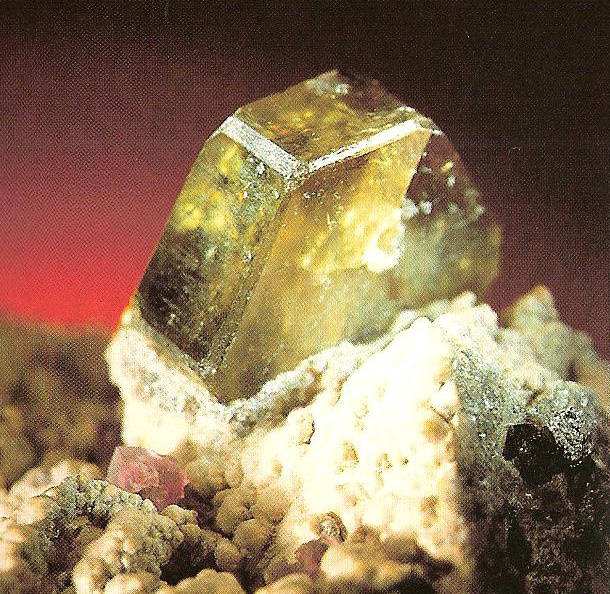 vznik – z magmatu
výskyt – Písecko, Horní Slavkov, Cínovec
použití – výroba průmyslových hnojiv, kyseliny fosforečné
9 Křemičitany - silikáty
nejrozšířenější minerály v zemské kůře
kyslíkaté sloučeniny křemíku s jinými prvky  (SiO4)-4
			Al, Mg, Fe, Ca, K, Na, Cr
nejdůležitější horninotvorné minerály

Olivín
Mastek
Živce, kaolinit, slídy – tmavá, světlá
Granáty, topaz, beryl, turmalín
Amfibol, augit
Kaolinit – křemičitan hliníku s obsahem vody
soustava – trojklonná
vzhled – zemnitý, malé šupinky, jílovitý
barva – bílý až nažloutlý
vryp – bílý 				lesk – perleťový až matný
štěpnost – dokonalá		lom – nerovný
t = 1-2		ρ = 2,6 g/cm3
otírá se o prsty, poutá vodu a bobtná
vznik – zvětráváním živců
výskyt – Karlovarsko, Plzeňsko, Znojemsko
použití – výroba porcelánu, plnivo do papíru, barvy, zubní pasty
		tzv. jílovité minerály, cihlářské hlíny
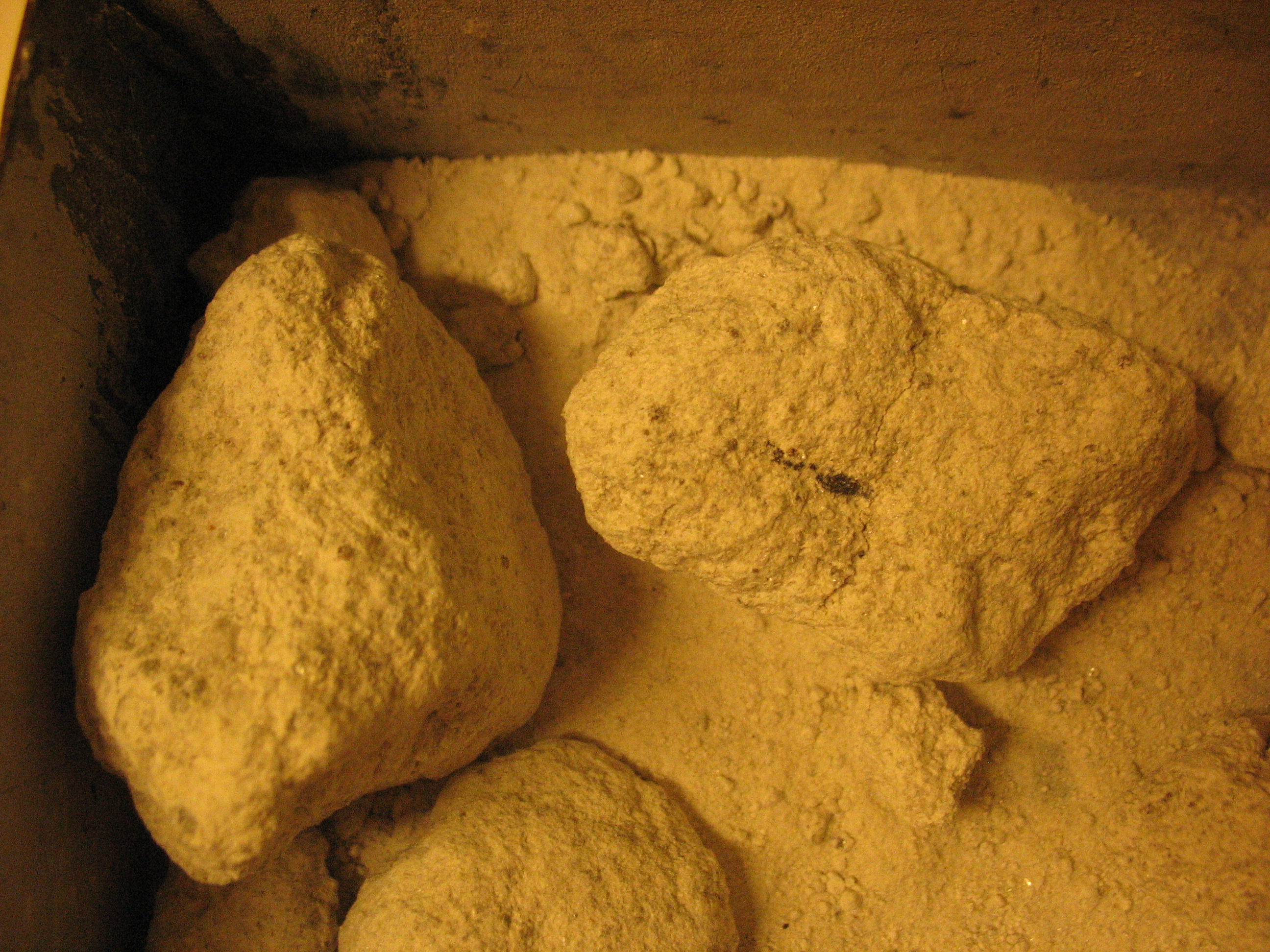 Slídy
Muskovit – světlá slída – hlinitokřemičitan draslíku a 
                                          hliníku s vodou a fluorem
soustava – jednoklonná
vzhled – tabulky, lupínky
barva – bezbarvý, bělavý, nažloutlý
vryp – bezbarvý 			lesk – skelný, perleťový
štěpnost – dokonalá podle tabulek	lom – nerovný
t = 2-2,5		ρ = 2,8 g/cm3
pružný (lupínek se ohne a zase narovná), ohnivzdorný
průhledný, průsvitný
nerozpustný v kyselinách
vznik – z magmatu
výskyt – spolu s ortoklasem - v žule, ve svoruu Mariánské
 Lázně, Rusko, Anglie
použití – izolační materiál, žáruvzdorná okénka, optika,
 ochranné brýle
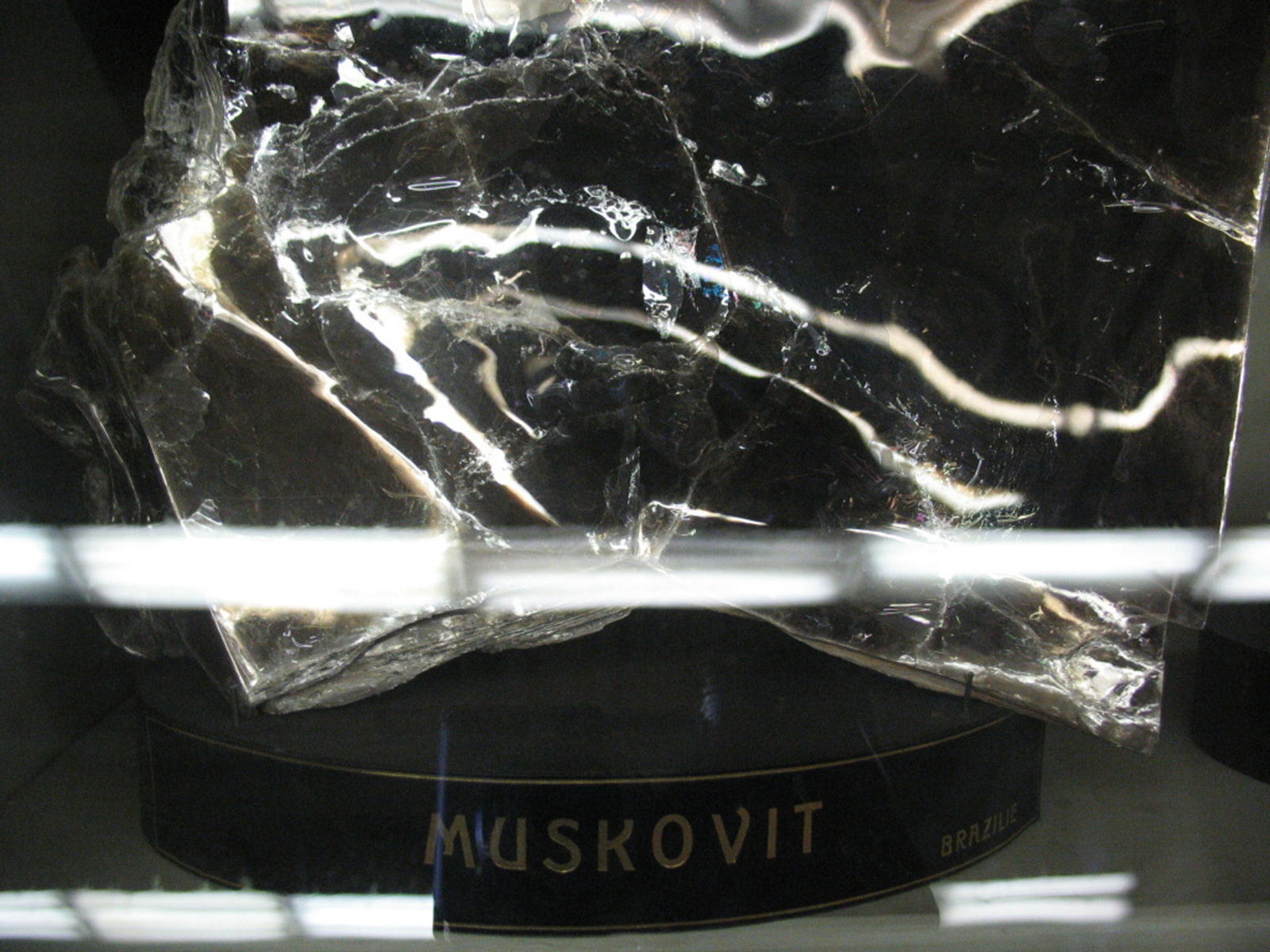 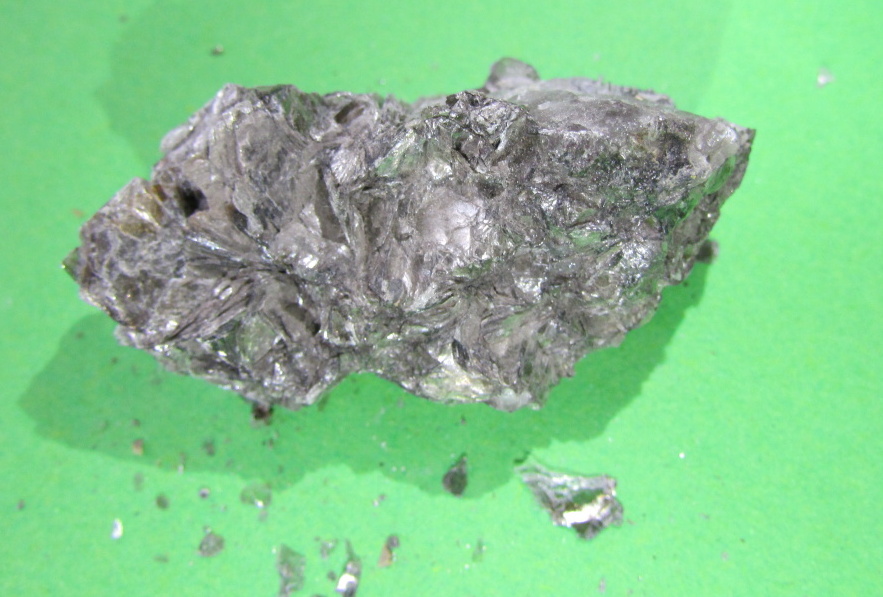 Biotit – tmavá slída – hlinitokřemičitan draslíku, 
                                   hořčíku a železa s vodou
soustava – jednoklonná
vzhled – tabulky, lupínky
barva – hnědý až černohnědý
vryp – bezbarvý				lesk – kovový
t = 2,5-3		ρ = 2,8 g/cm3
štěpnost – dokonalá podle tabulek
průhledný, pružný, ohnivzdorný
rozpustný v koncentrované kyselině sírové
vznik – z magmatu, přeměnou jílovitých minerálů
výskyt – nejběžnější slída – žuly, ruly
Litomyšl, Švédsko, Kanada
použití – izolační materiály
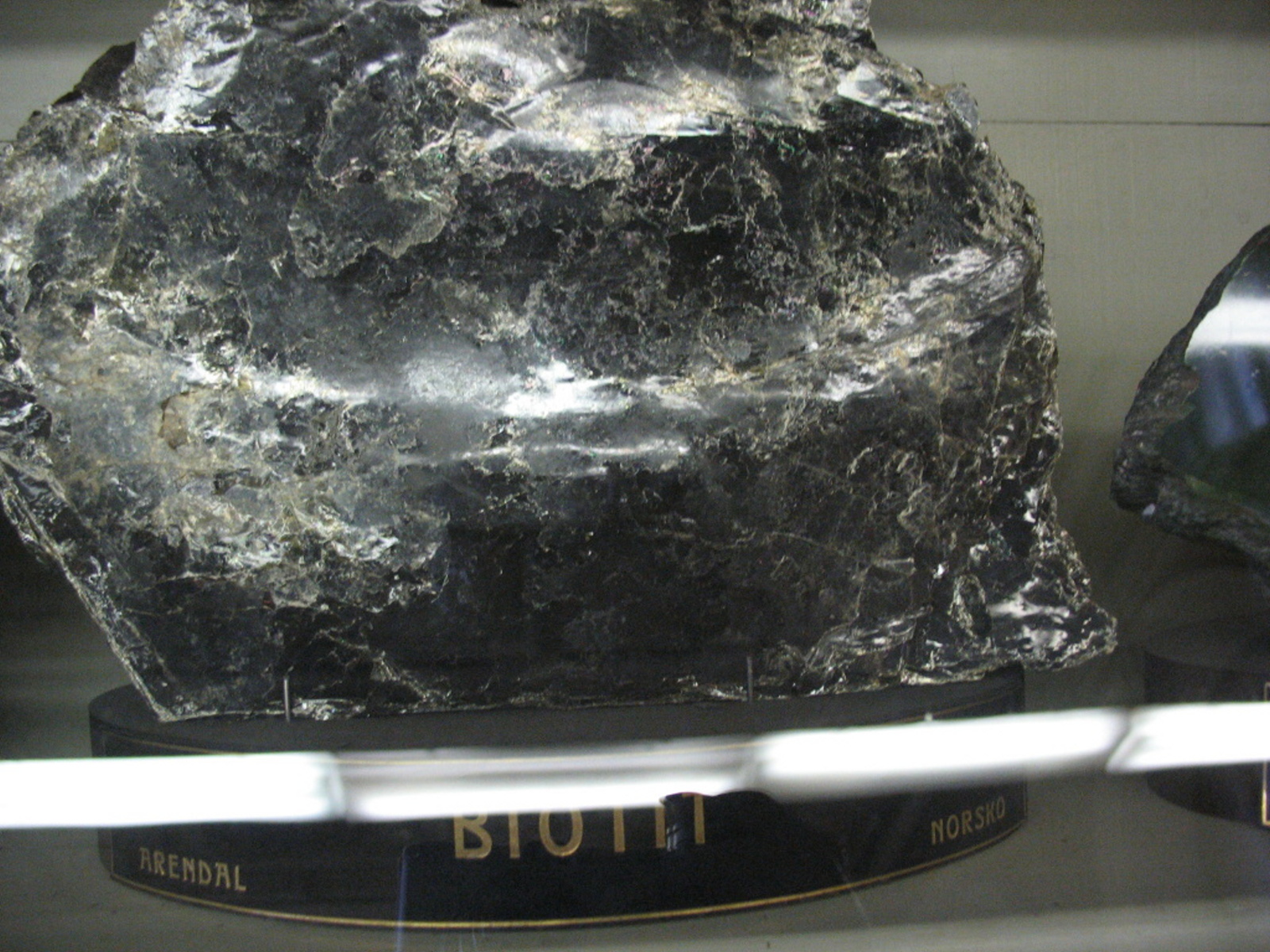 Olivín – křemičitan s obsahem hořčíku a železa
soustava – kosočtverečná
vzhled – zrnitý, krystalový
barva – žlutozelený až olivově zelený
			průhledná odrůda – chryzolit (drahokam)
vryp - bílý 			lesk – skelný
t = 7			ρ = 3,3 g/cm3
štěpnost – nedokonalá	lom – lasturnatý
rozpustný v HCl
vznik – krystalizací z magmatu s nízkým obsahem křemíku
výskyt – Kozákov, České středohoří, Norsko, Egypt
použití - drahokam
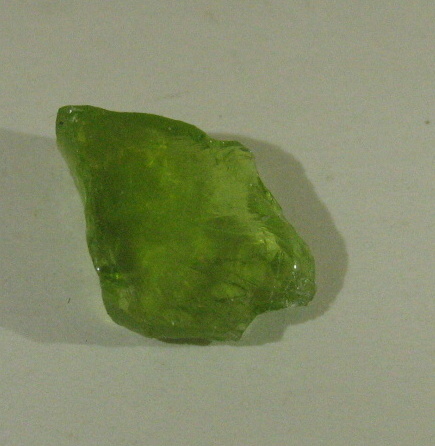 Granát – křemičitan s hliníkem, hořčíkem, železem, 
               vápníkem
soustava – krychlová
vzhled – krystalovaný nebo okrouhlá zrna
barva – různé odstíny červené až červenofialové
	Mg – pyrop – český granát – tmavě červený
	Fe – almandin – fialově červený
	obecný granát – červenohnědý
t = 7					ρ = 3,5-4,5 g/cm3				
štěpnost – nedokolnalá		lom - lasturnatý
výskyt – Jeseníky, Čáslav, JAR, Rusko
	pyrop – Třebívlice v Českém středohoří, Jičínsko
v kyselinách nerozpustný, snadno se taví
průhledný až průsvitný
tepelná vodivost, elasticita
použití – drahokamy – nejvíce ceněné české granáty 
(jsou drobné do 5 mm), brusný a leštící materiál,
 přesné hodinky
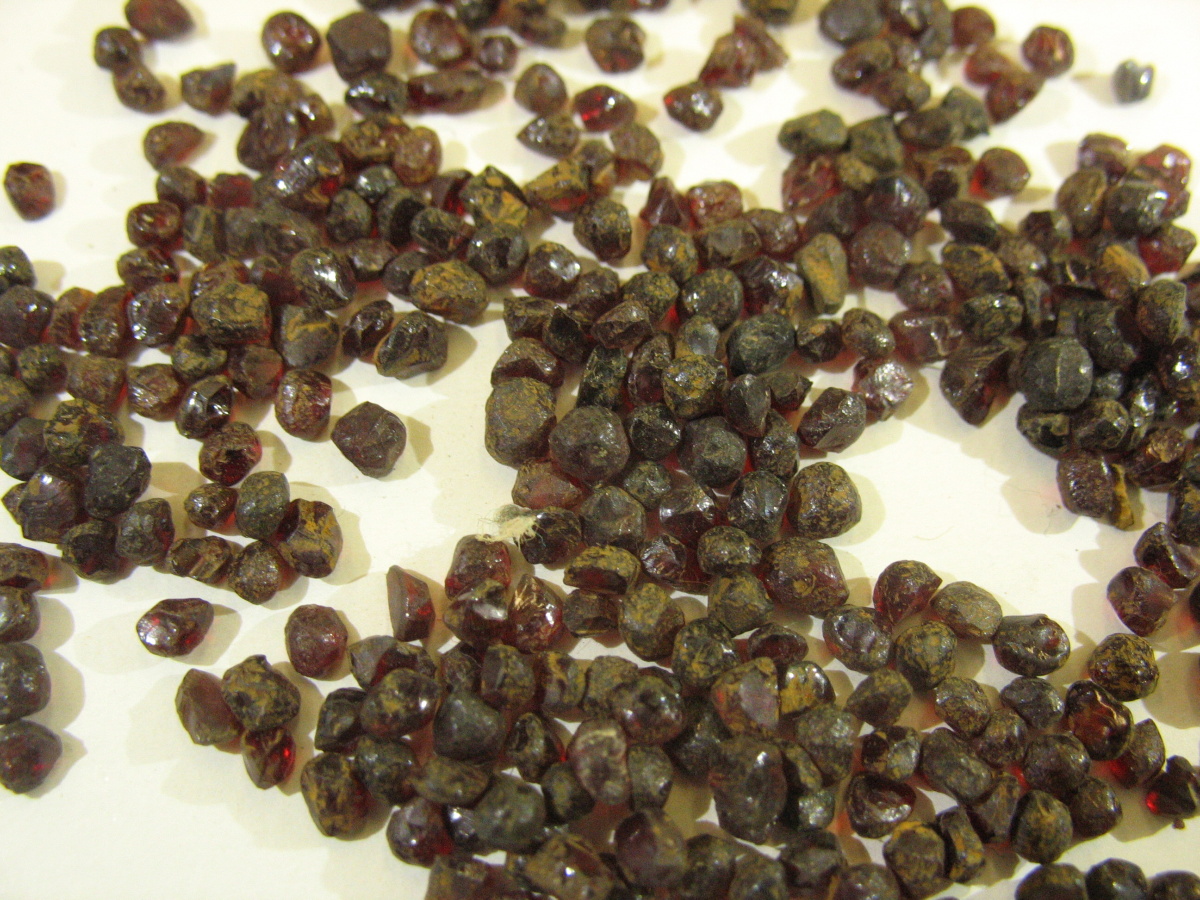 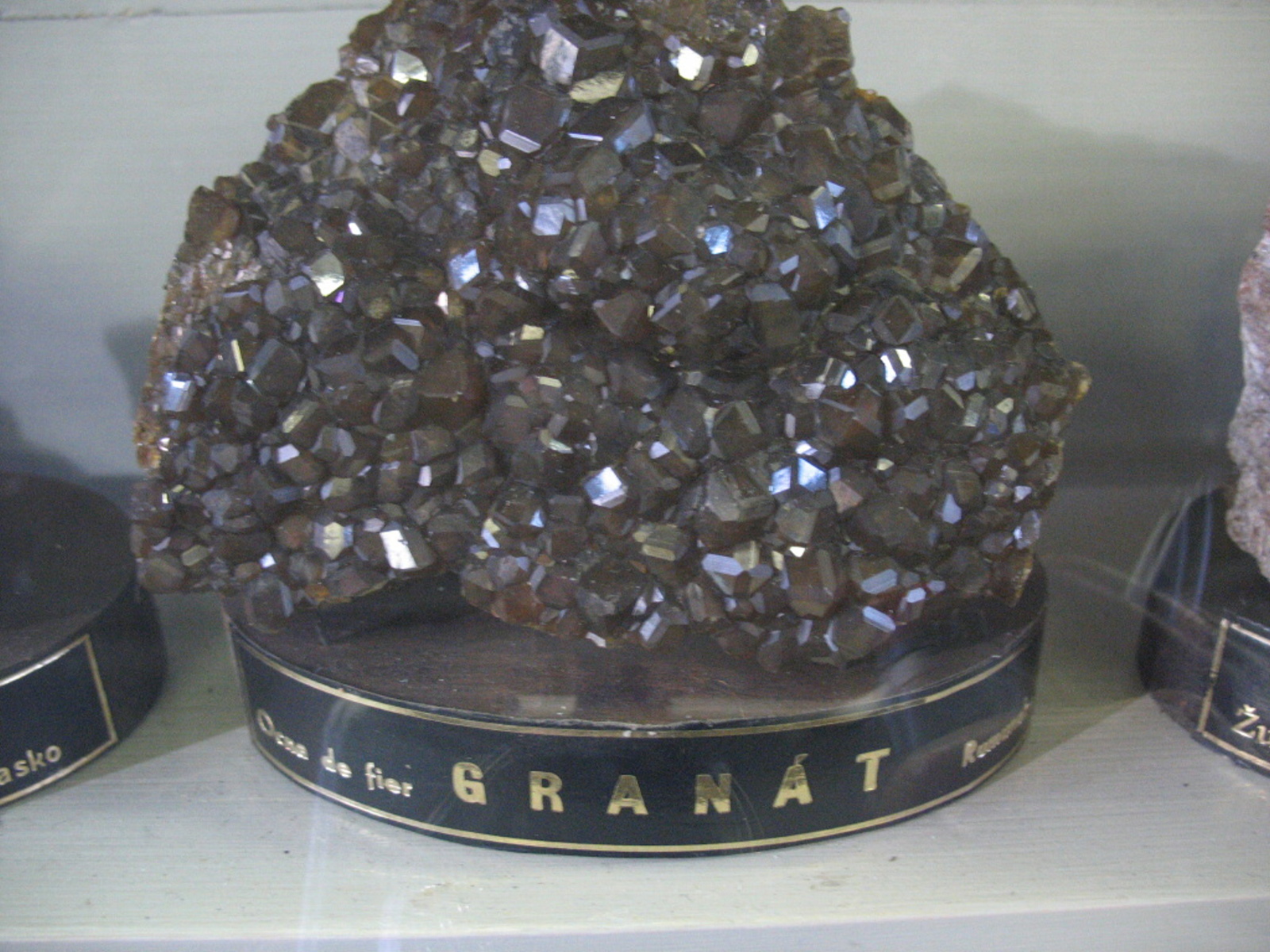 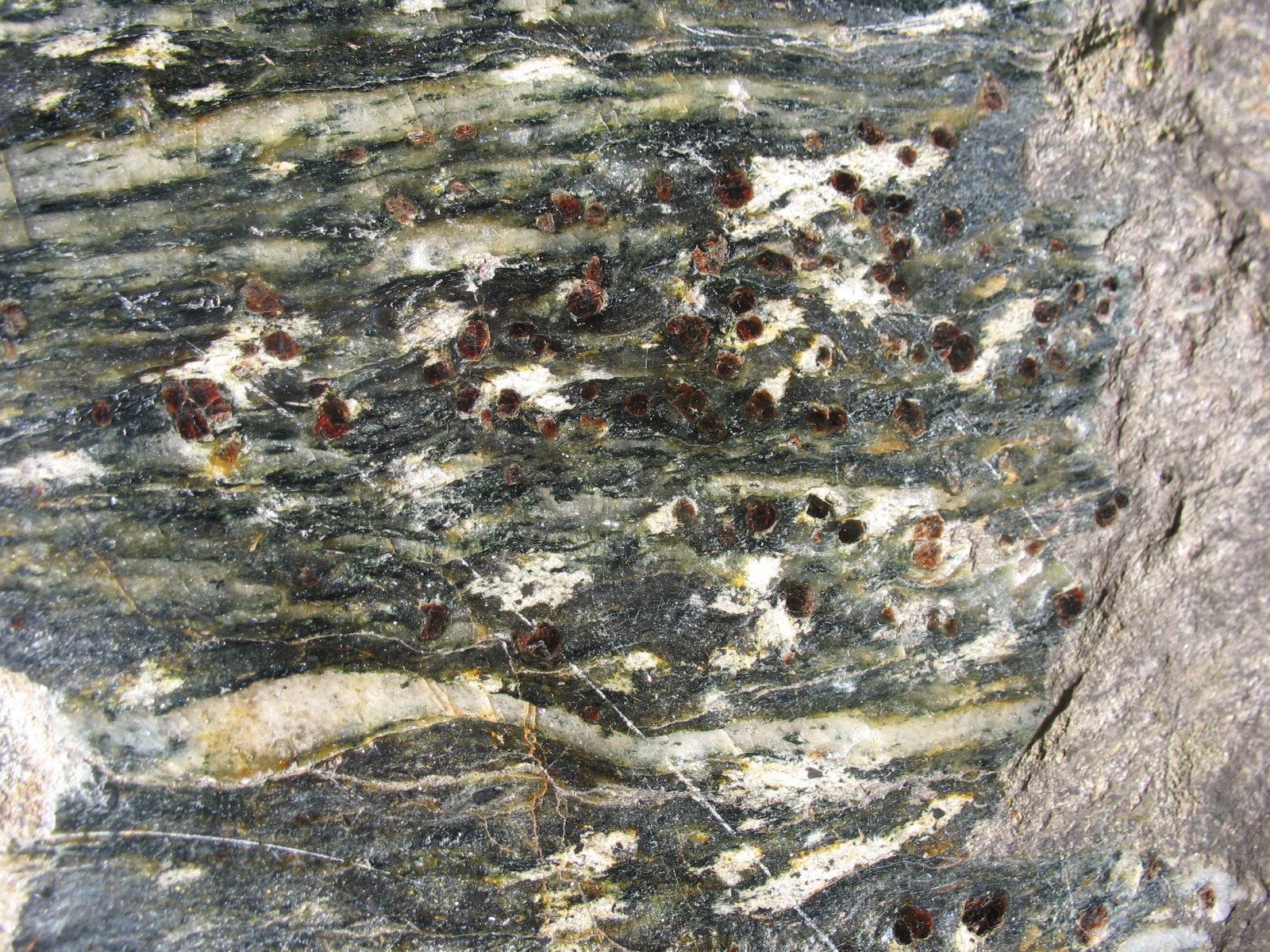 Živec – ortoklas nebo plagioklas
hlinitokřemičitan
nejdůležitější nerosty hornin
ortoklas – živec draselný	
plagioklas – živec sodnovápenatý
soustava – jednoklonná (ortoklas), trojklonná (plagioklas)
vzhled – tabulkovité, krátké sloupcovité krystaly
barva – žlutobílý, růžový až červený (ortoklas), šedý (plagioklas)
vryp – bílý 			lesk – skelný, většinou však matný
průsvitný až průhledný
t = 6			ρ = 2,5 g/cm3				
štěpnost – dokonalá	lom – nerovný až lasturnatý
při zvětrávání se uvolňují K+, Na+, Ca+2 – rostliny 
                                                   je přijímají jako živiny
nerozpustný v kyselinách, téměř netavitelný
vznik – z magmatu bohatého na křemík, přeměnou slídy
výskyt – velmi běžný nerost, v žule – Písek, Domažlicko
použití – výroba porcelánu a keramiky, 
              sklářský průmysl, dekorační kámen

		zajímavost - karlovarská dvojčata
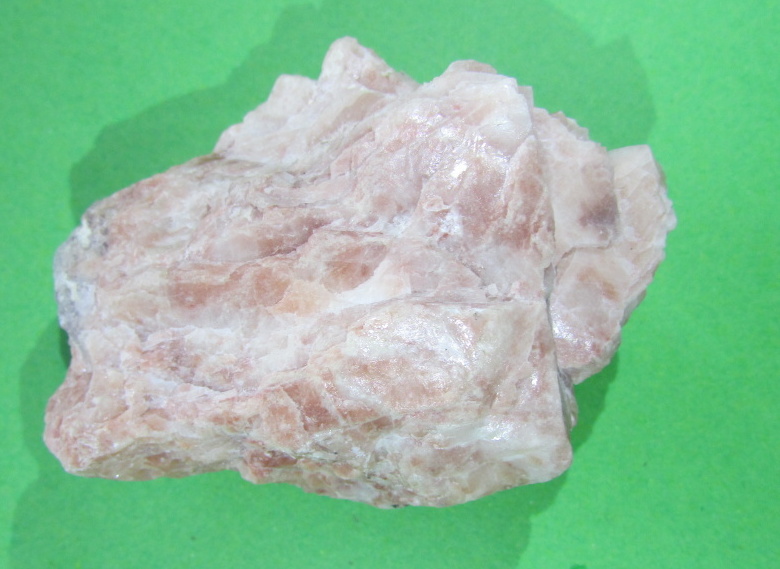 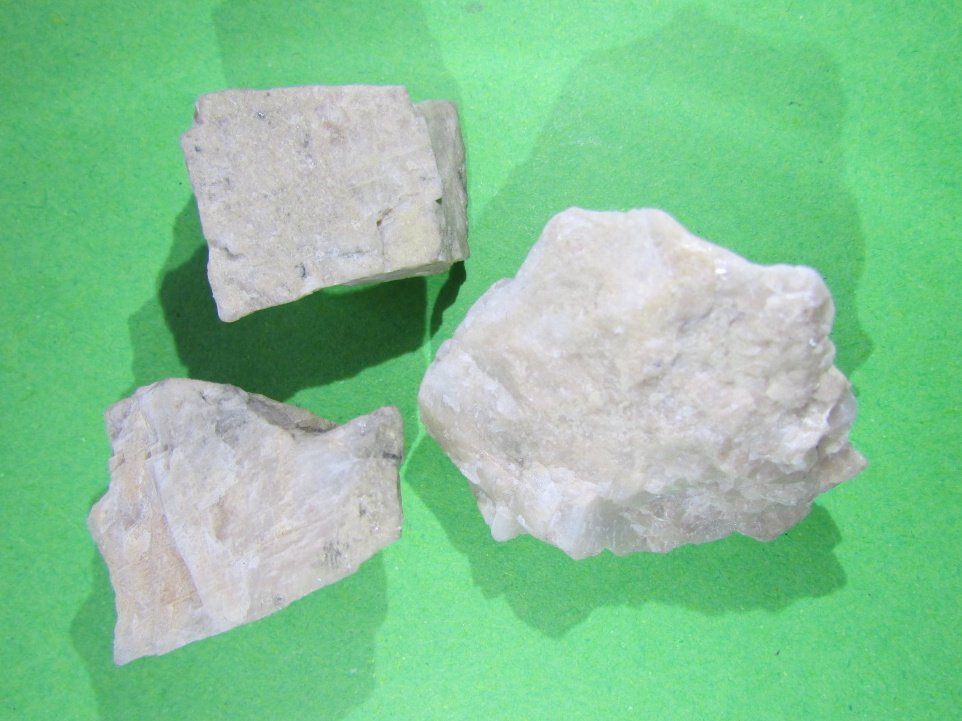 Plagioklas
Ortoklas
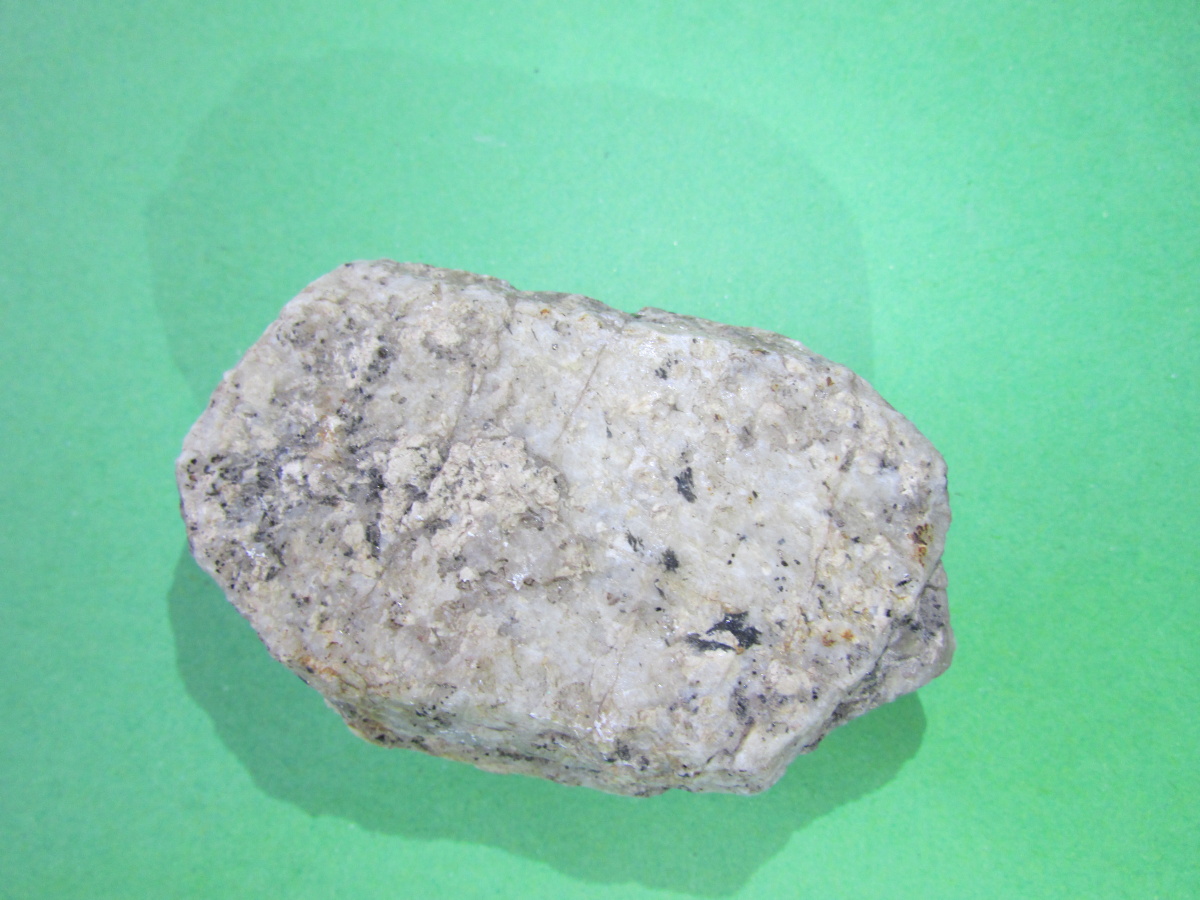 Karlovarská dvojčata
Mastek – křemičitan hořčíku s vodou
soustava – jednoklonná
vzhled – lupínkovitý, celistvý, krystaly velmi drobné, tabulkovité
barva – bílá, světle zelená, šedá, hnědavá
vryp – bílý 			lesk – matný až mastný
štěpnost – dokonalá			lom – nerovný
průsvitný, snadno se rýpe, na omak mastný
t = 1		ρ = 2,7 g/cm3
výskyt – u nás vzácně v Hrubém Jeseníku
použití – žáruvzdorná keramika, vyzdívky pecí,
 jemně mletý – v kosmetice (pudry, líčidla)
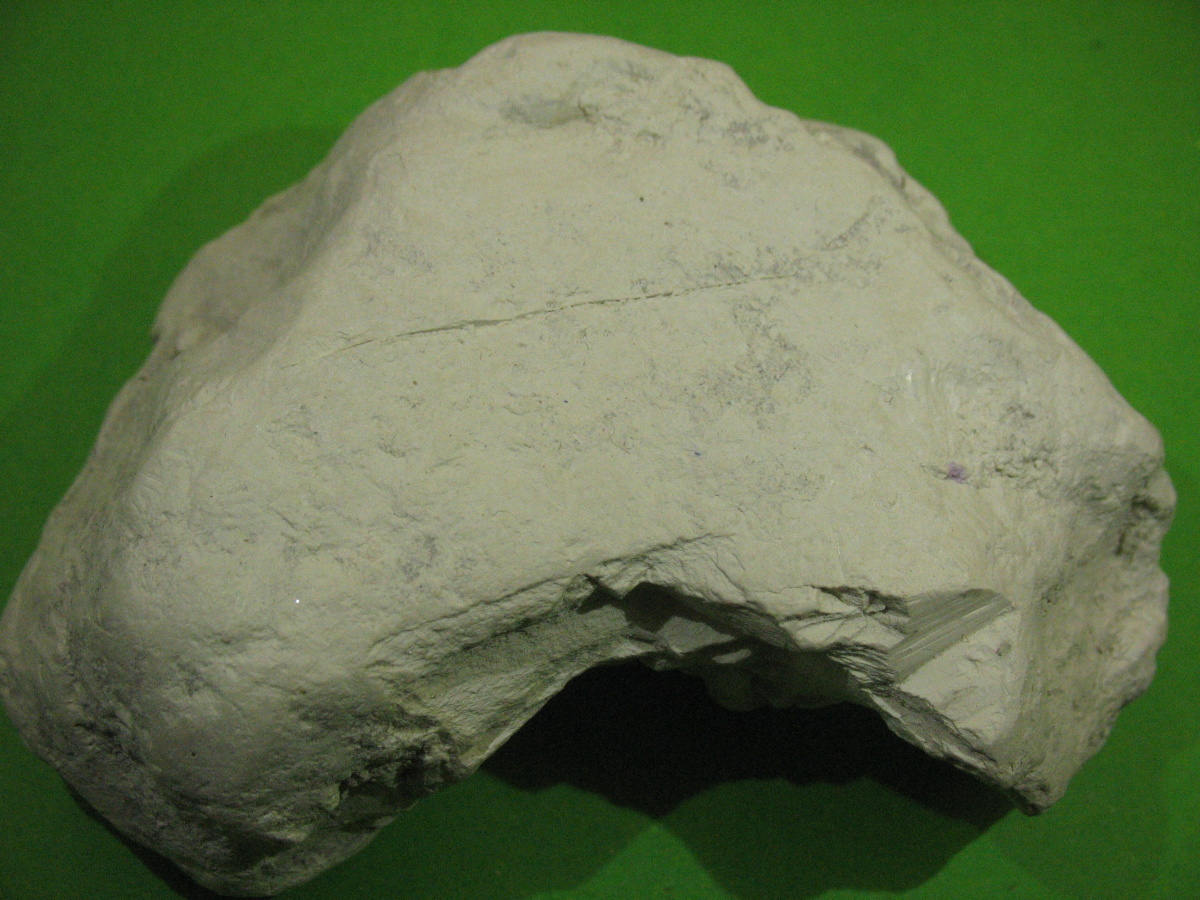 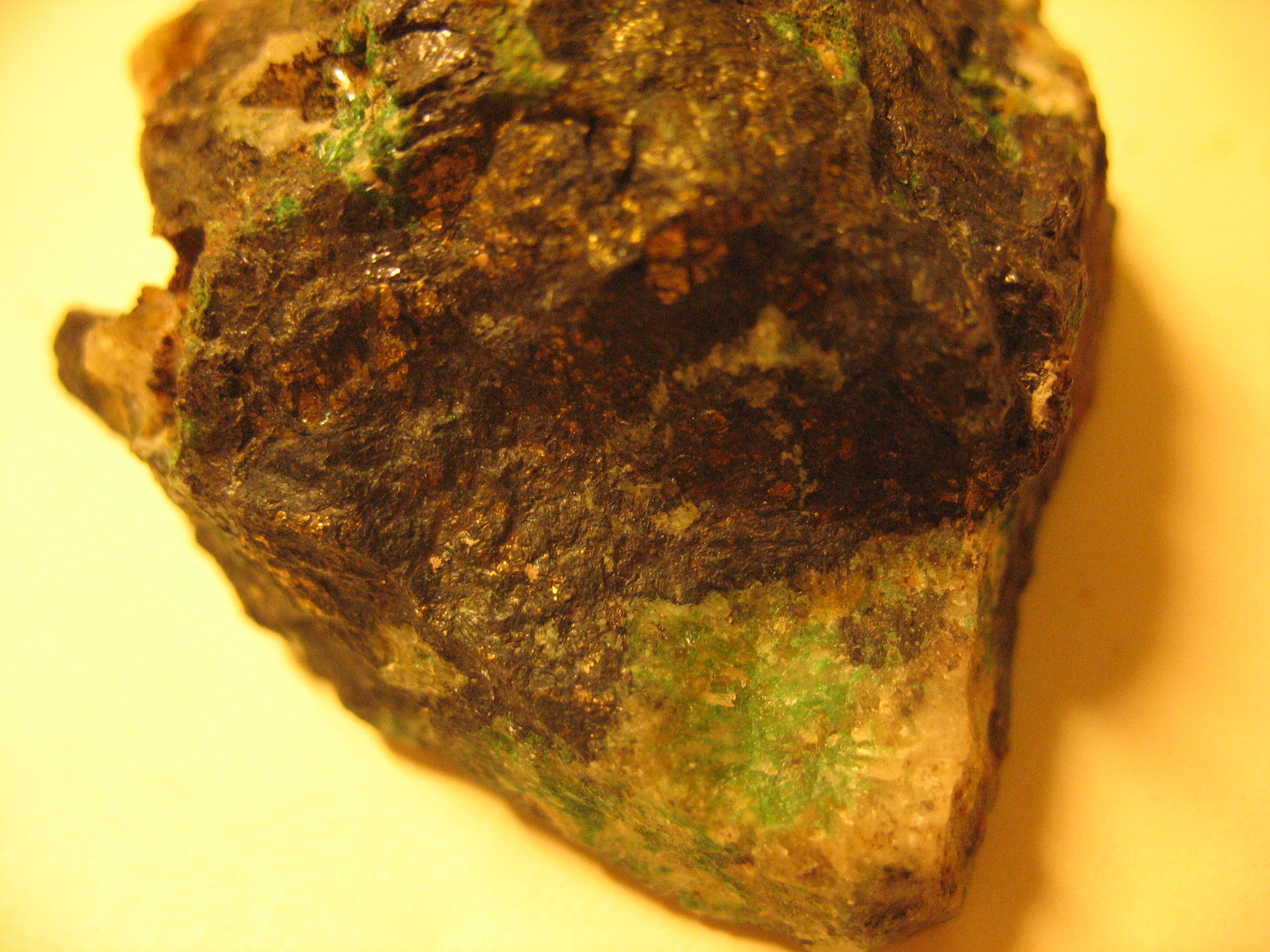 Topaz – křemičitan hliníku a fluoru
soustava – kosočtverečná
vzhled – sloupcovité krystaly, někdy stébelnatý
barva – bílá až šedá, žlutá, hnědavá, modrá
vryp – bílý				lesk - skelný
t = 8				ρ = 3,5 g/cm3		
štepný v jednom směru
průhledný až průsvitný
nerozpustný v kyselinách, není tavitelný
výskyt – Cínovec, Krupka, Slavkovský les, Rusko, Austrálie, Pákistán
použití - drahokam
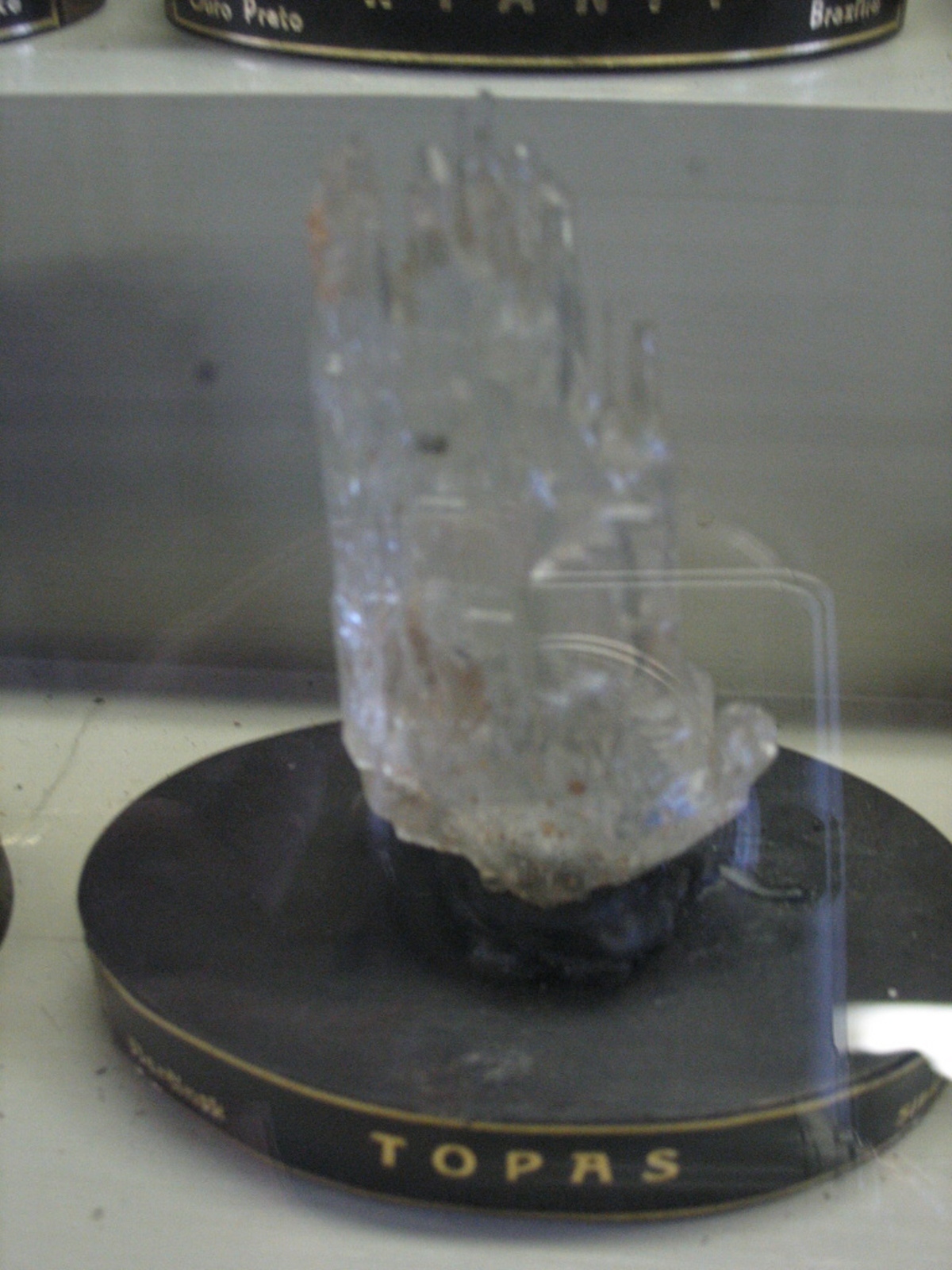 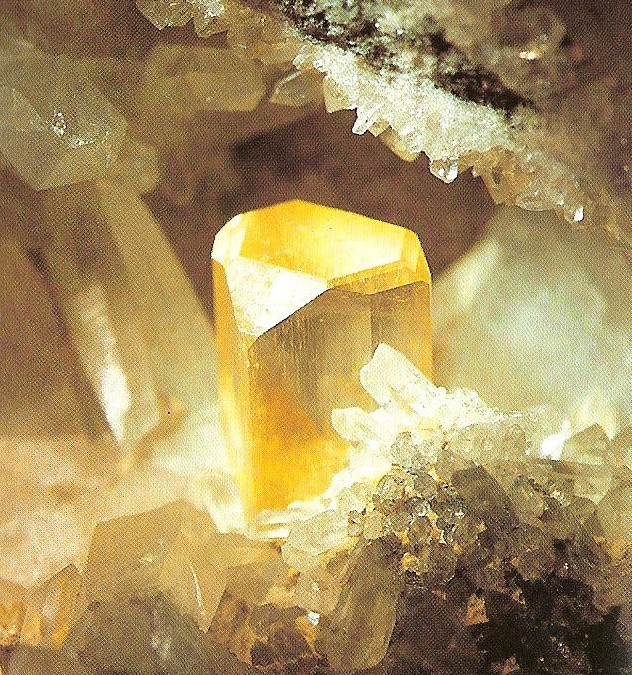 Beryl – hlinitokřemičitan berylia
soustava – šesterečná
vzhled – sloupcovitě protažen, tabulkovitý, zrnité agregáty
barva – beryl je bezbarvý nerost, vytváří podle příměsí-
růžová, žlutá, zelená, zelenomodrý,
 
vryp – bílý				lesk – skelný, matný
t = 7,5-8				ρ = 2,6-2,9 g/cm3		
Štěpnost nedokonalá

rozpustný v HF, 
výskyt – Písecko a Jesenicko, Madagaskar, Brazílie,
 Rakousko,USA
použití – drahokam, v klenotnictví
Další křemičitany:
Turmalín
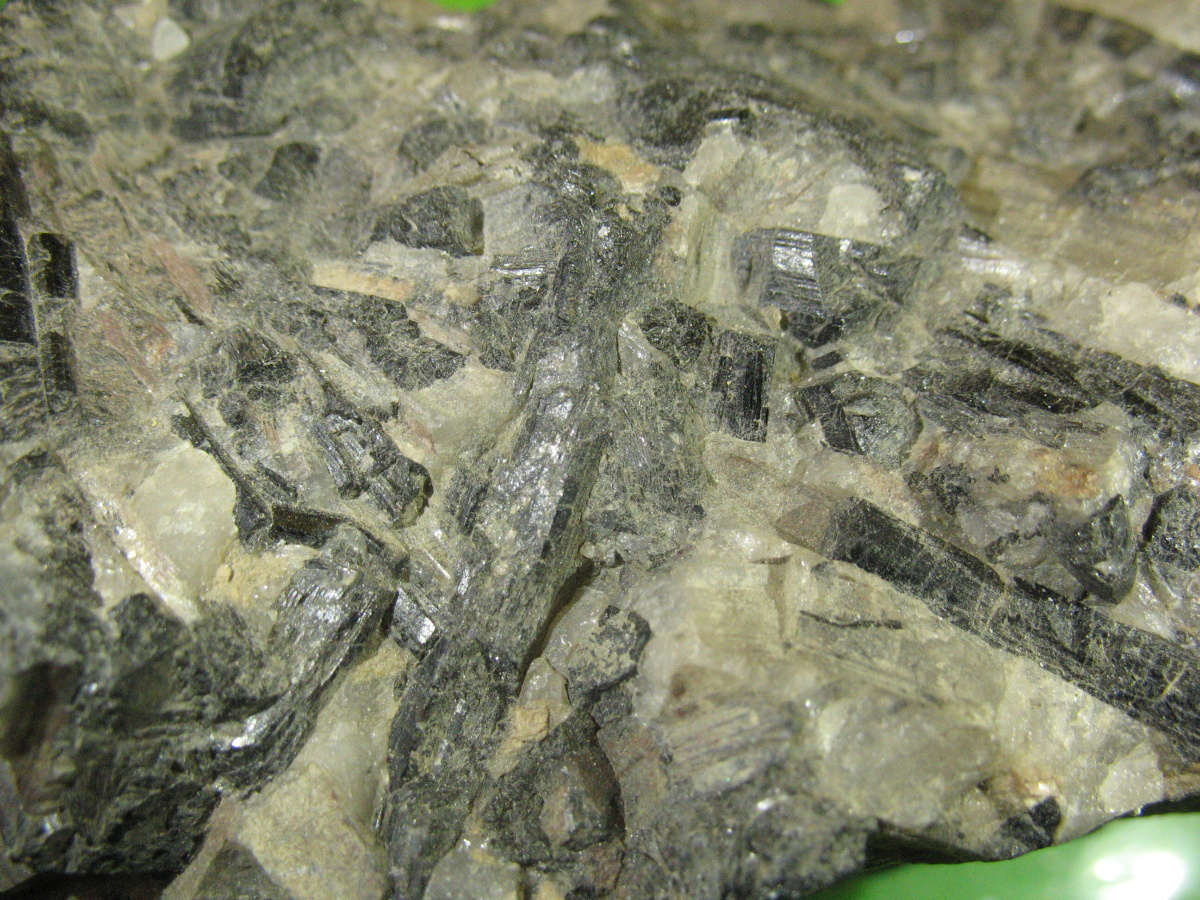 Beryl – akvamarín
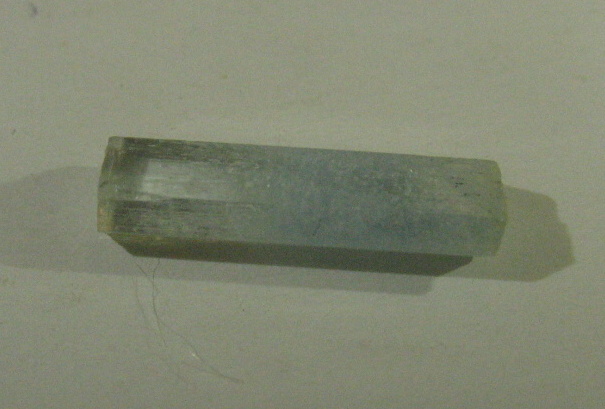